Bangladesh University of Engineering and Technology
Department of Electrical and Electronic Engineering
EEE 400 (July 2022) - Final Examination
Presentation Date: 1st December 2022
Title of Presentation
Presented by:

Mr. John DoeStudent ID: 1906XXX
Mr. John DoeStudent ID: 1906XXX
Examination Committee:
Dr. XYZ (Supervisor)
Dr. XY (Member)
Dr. XY (Member)
Mr. John Doe (St ID: 1906XXX)
EEE 400: Title of the Presentation
1
Outline of Presentation
EEE 400: Title of the Presentation
Mr. John Doe (St ID: 1906XXX)
2
Outline of Presentation
EEE 400: Title of the Presentation
Mr. John Doe (St ID: 1906XXX)
3
Summary
EEE 400: Title of the Presentation
Mr. John Doe (St ID: 1906XXX)
4
Outline of Presentation
EEE 400: Title of the Presentation
Mr. John Doe (St ID: 1906XXX)
5
Literature Review
GST Modulator
Gear-shaped Resonator
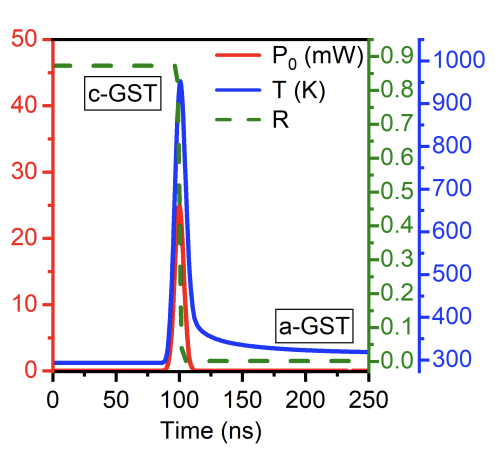 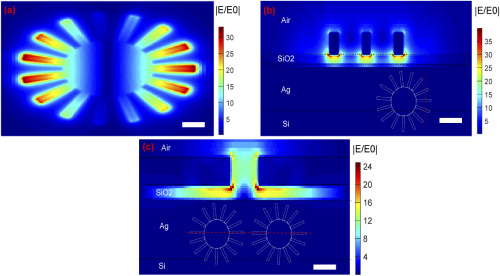 YF Abed et al. J. Opt. Soc. Am. B (2021)
AH Bhuiyan et al. Appl Optics (2022)
EEE 400: Title of the Presentation
Mr. John Doe (St ID: 1906XXX)
6
Literature Review
Nano Cavity Based Sensor
Structure
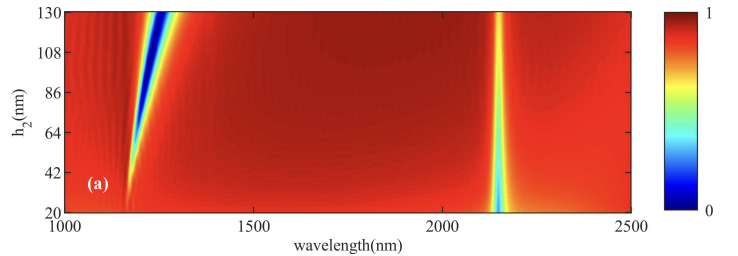 Reflection Spectra
Mode 1 occurs when h2 is greater than 30 nm and undergoes a small redshift with the increase of h2 while mode 2 does not undergo any significant spectral shift
YF Abed et al. J. Opt. Soc. Am. B (2021)
EEE 400: Title of the Presentation
Mr. John Doe (St ID: 1906XXX)
7
Outline of Presentation
EEE 400: Title of the Presentation
Mr. John Doe (St ID: 1906XXX)
8
Design
EEE 400: Title of the Presentation
Mr. John Doe (St ID: 1906XXX)
9
Outline of Presentation
EEE 400: Title of the Presentation
Mr. John Doe (St ID: 1906XXX)
10
Simulation
EEE 400: Title of the Presentation
Mr. John Doe (St ID: 1906XXX)
11
Outline of Presentation
EEE 400: Title of the Presentation
Mr. John Doe (St ID: 1906XXX)
12
Results
EEE 400: Title of the Presentation
Mr. John Doe (St ID: 1906XXX)
13
Outline of Presentation
EEE 400: Title of the Presentation
Mr. John Doe (St ID: 1906XXX)
14
Conclusion
EEE 400: Title of the Presentation
Mr. John Doe (St ID: 1906XXX)
15
Outline of Presentation
EEE 400: Title of the Presentation
Mr. John Doe (St ID: 1906XXX)
16
Acknowledgement and References
EEE 400: Title of the Presentation
Mr. John Doe (St ID: 1906XXX)
17
EEE 400: Title of the Presentation
Mr. John Doe (St ID: 1906XXX)
18